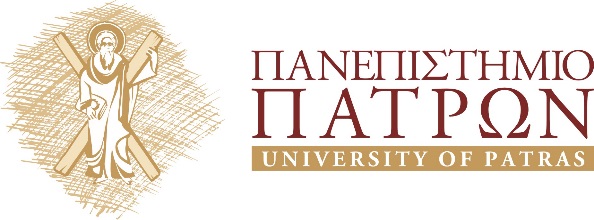 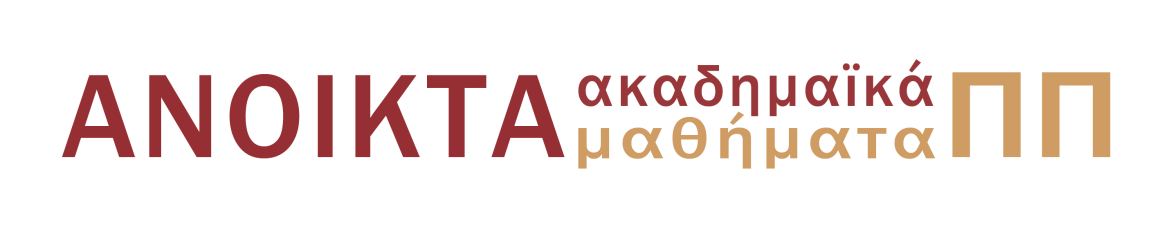 Μηχανική των Ρευστών
Ενότητα 1: 	Εισαγωγικές Έννοιες-Ορισμοί

Βασίλειος Λουκόπουλος, Επίκουρος Καθηγητής
Τμήμα Φυσικής
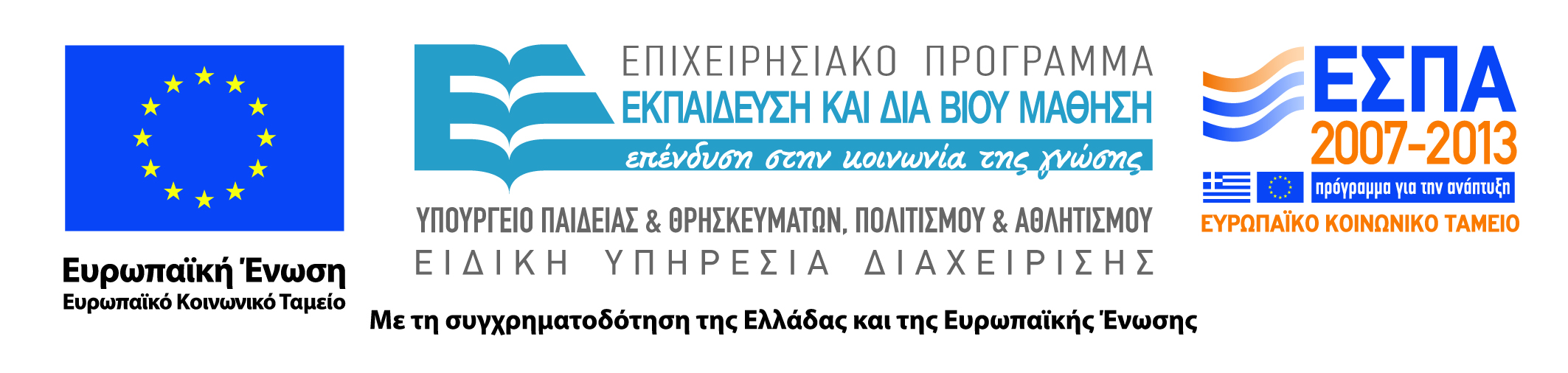 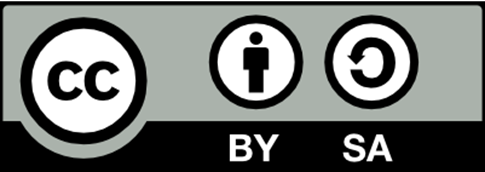 Άδειες Χρήσης
Το παρόν εκπαιδευτικό υλικό υπόκειται σε άδειες χρήσης Creative Commons. 
Για εκπαιδευτικό υλικό, όπως εικόνες, που υπόκειται σε άλλου τύπου άδειας χρήσης, η άδεια χρήσης αναφέρεται ρητώς.
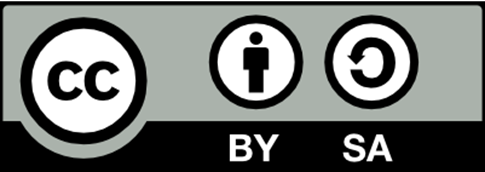 Χρηματοδότηση
Το παρόν εκπαιδευτικό υλικό έχει αναπτυχθεί στα πλαίσια του εκπαιδευτικού έργου του διδάσκοντα.
Το έργο «Ανοικτά Ακαδημαϊκά Μαθήματα στο Πανεπιστήμιο Πατρών» έχει χρηματοδοτήσει μόνο τη αναδιαμόρφωση του εκπαιδευτικού υλικού. 
Το έργο υλοποιείται στο πλαίσιο του Επιχειρησιακού Προγράμματος «Εκπαίδευση και Δια Βίου Μάθηση» και συγχρηματοδοτείται από την Ευρωπαϊκή Ένωση (Ευρωπαϊκό Κοινωνικό Ταμείο) και από εθνικούς πόρους.
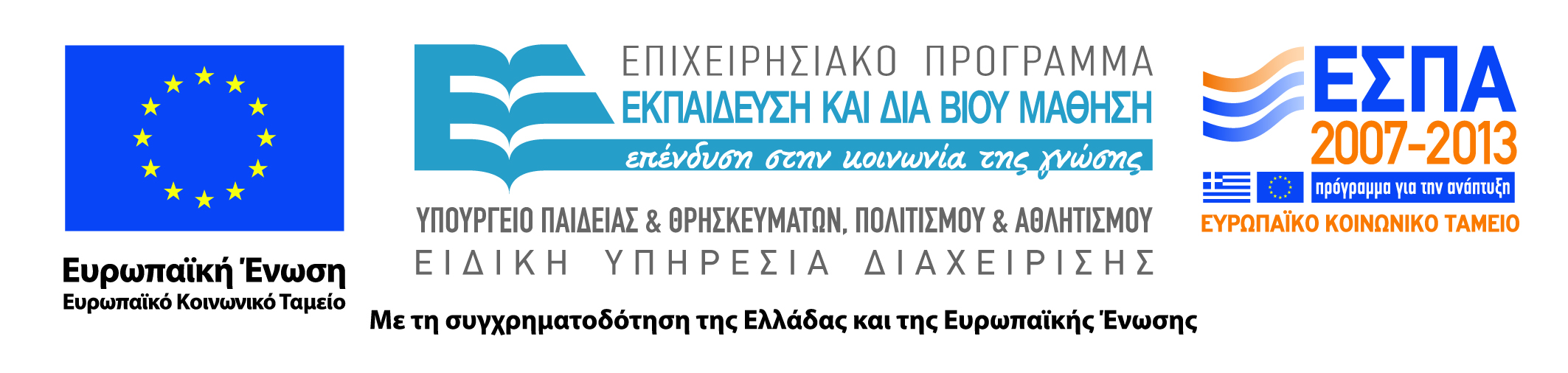 Σκοποί  ενότητας
Γενικές έννοιες και ορισμοί
Το ρευστό ως συνεχές μέσο (Μηχανική του Συνεχούς Μέσου).
Χαρακτηριστικές ιδιότητες των ρευστών
Νευτώνεια ρευστά- Μη Νευτώνεια ρευστά – Ιδανικά ρευστά.
Εισαγωγικές έννοιες
Η Μηχανική των Ρευστών ή Ρευστομηχανική ή και Δυναμική των Ρευστών είναι η επιστήμη που ασχολείται με την ισορροπία και την κίνηση των ρευστών, δηλ. των υγρών και των αερίων.
Η ουσία του αντικειμένου της Ρευστομηχανικής, δηλ. της ροής των ρευστών, είναι ένας συνεχής συγκερασμός μεταξύ θεωρίας και πειράματος.
Η θεωρία δεν είναι αποτελεσματική μερικές φορές ως προσέγγιση προβλημάτων Ρευστομηχανικής.
Εισαγωγικές έννοιες (2)
Τα δύο κύρια εμπόδια για μια άμεση εφαρμόσιμη θεωρία είναι η γεωμετρία της ροής και η ιδιότητα των ρευστών η γνωστή ως συνεκτικότητα.
Η γενική θεωρία της ροής των ρευστών είναι πολύ δύσκολο να χρησιμοποιηθεί σε προβλήματα με οιαδήποτε γεωμετρία και έτσι η βιβλιογραφία συνήθως αναφέρεται κύρια σε απλές γεωμετρίες ροής.
Το δεύτερο εμπόδιο για την θεωρητική προσέγγιση είναι η δράση της συνεκτικότητας που μπορεί να αγνοηθεί μόνο σε ορισμένες περιπτώσεις.
Κατηγορίες ρευστών
Νευτώνεια-Μη Νευτώνεια-Ιδανικά

Νευτώνεια: Ρευστά τα οποία ικανοποιούν τον πειραματικό νόμο του Newton καλούνται Νευτώνεια ρευστά. Στην περίπτωση αυτή η διατμητική τάση τ είναι ανάλογη της ταχύτητας μεταβολής της γωνιακής παραμορφώσεως
Κατηγορίες ρευστών (2)
Μη Νευτώνεια: Ρευστά τα οποία δεν ικανοποιούν τον πειραματικό νόμο του Newton καλούνται Μη Νευτώνεια ρευστά. Στην περίπτωση αυτή ο συσχετισμός της διατμητικής τάσεως τ και της ταχύτητας μεταβολής της γωνιακής παραμορφώσεως είναι διαφορετικός.
Ιδανικά: Ιδανικά (ή ιδεατά ή ανιξωδικά) καλούνται τα ρευστά εκείνα τα οποία έχουν μηδενική συνεκτικότητα.
Κατηγορίες ρευστών (3)
Κατηγορίες ρευστών (4)
Ομογενές και μη ομογενές ρευστό.

Ομογενές ρευστό είναι εκείνο το οποίο είναι ενός καθορισμένου είδους σε όλη την  εξεταζόμενη περιοχή, χωρίς προσμίξεις, όπως διαλύματα ή αιωρούμενα σωματίδια, και χωρίς μεταβολή φάσης. Η πυκνότητα, η ταχύτητα, η πίεση ή άλλη ιδιότητα, μπορεί να μεταβάλλονται από σημείο σε σημείο και στον χρόνο αλλά πάντα το ρευστό είναι του ίδιου είδους.
Κατηγορίες ρευστών (5)
Μη ομογενές ρευστό σύστημα είναι εκείνο που περιέχει δύο ή περισσότερα καθορισμένα είδη ρευστών, με ή χωρίς προσμίξεις. Η αναλογία του κάθε συστατικού μπορεί να μεταβάλλεται από σημείου σε σημείο και στον χρόνο, όπως μπορεί επίσης το σύστημα να είναι μιας ή περισσοτέρων φάσεων.
Κατηγορίες ρευστών (6)
Ισότροπο και μη ισότροπο ρευστό.

Ισότροπο είναι ένα ρευστό που σε κάθε σημείο αυτού οι μακροσκοπικές εκδηλώσεις (=τρόποι) των ιδιοτήτων του, και πολλές φορές η μηχανική του συμπεριφορά, δηλαδή τάσεις και παραμορφώσεις πάνω σε αυτό, δεν εξαρτώνται από την διεύθυνση, δηλαδή δεν παρουσιάζουν ορισμένες προτιμώμενες ή προνομιούχες κατευθύνσεις.
Είδη ροής
Διφασική ροή

Φάση είναι απλά μια από τις καταστάσεις της ύλης και μπορεί να είναι αέρια, υγρή και στερεή. Πολυφασική ροή είναι η ταυτόχρονη ροή διαφόρων φάσεων. Διφασική ροή είναι η απλούστερη περίπτωση της πολυφασικής ροής. Η διφασική ροή υπακούει σε όλους τους βασικούς νόμους της μηχανικής των ρευστών, με τη διαφορά ότι οι εξισώσεις είναι περισσότερο πολύπλοκες από αυτές της μονοφασικής ροής.
Είδη ροής (2)
Είδη ροής (3)
Είδη ροής (4)
Ομοιόμορφη και ανομοιόμορφη ροή.

Στην ομοιόμορφη ροή η ταχύτητα παραμένει σταθερή κατά μέγεθος-διεύθυνση και κατά μήκος μιας γραμμής ροής.
Αν δε όλο το πεδίο ροής είναι ομοιόμορφο, τότε όλες οι γραμμές ροής είναι ευθείες παράλληλες.
Είδη ροής (5)
Συμπιεστή και ασυμπίεστη ροή.

Όταν η πυκνότητα του ρευστού μπορεί να θεωρηθεί σταθερή σε ολόκληρη την περιοχή του πεδίου ροής, τότε η ροή καλείται ασυμπίεστη. Στην αντίθετη περίπτωση καλείται συμπιεστή.
Είδη ροής (6)
Υποηχητική και υπερηχητική ροή.

Όταν η ταχύτητα V ενός ρευστού (π.χ. η ταχύτητα του ατμοσφαιρικού αέρα γύρω από την άτρακτο και τις πτέρυγες ενός αεροσκάφους) είναι μικρότερη από την ταχύτητα του ήχου σε αυτό το ρευστό η ροή χαρακτηρίζεται ως υποηχητική. Όταν όμως V>c, τότε χαρακτηρίζεται ως υπερηχητική.
Είδη ροής (6)
Υποηχητική και υπερηχητική ροή.

Κριτήριο για τον χαρακτηρισμό της ροής ως υποηχητικής ή υπερηχητικής αποτελεί ο αριθμός Mach, ο οποίος ορίζεται ως

                                 Μ=V/c

Όπου V είναι η ταχύτητα του ρευστού και c η τοπική ταχύτητα του ήχου (εντός του ρευστού).
Είδη ροής (7)
Υποηχητική και υπερηχητική ροή.

Όταν Μ<1 η ροή χαρακτηρίζεται ως υποηχητική.
Όταν Μ>1 η ροή χαρακτηρίζεται ως υπερηχητική.
Όταν Μ=1 η ροή χαρακτηρίζεται ως μεταβατική.
(Όταν Μ<0,3, τότε το ρευστό μπορεί να θεωρηθεί ως ασυμπίεστο).
Είδη ροής (8)
Στροβιλή και αστρόβιλη (ή δυναμική) ροή.

Ο στροβιλισμός ενός διανυσματικού πεδίου δείχνει την ύπαρξη περιστροφικών ιδιοτήτων του πεδίου, και είναι μηδενικός όταν δεν υπάρχουν περιστροφές. Μία ροή χαρακτηρίζεται ως αστρόβιλη όταν κανένα ρευστό σωματίδιο δεν περιστρέφεται γύρω από τον άξονά του, δηλαδή η γωνιακή ταχύτητα του στοιχείου είναι μηδέν.
Είδη ροής (9)
Στρωτή και τυρβώδη ροή.

Στρωτή ροή ονομάζεται η ροή, κατά την οποία τα σωματίδια του ρευστού κινούνται με σταθερή ταχύτητα κατά στρώματα. Αυτό σημαίνει ότι όλα τα σωματίδια του ρευστού που βρίσκονται στο ίδιο στρώμα, κινούνται με την ίδια ταχύτητα κατά την διεύθυνση της ροής και μόνο, ανεξάρτητα από τη θέση τους.

Έτσι στη στρωτή ροή δεν έχουμε μακροσκοπική ανάμιξη των γειτονικών στρωμάτων του ρευστού. Κάθε τάση του ρευστού προς αστάθεια και δημιουργία στροβίλων, εξισορροπείται από ιξώδεις διατμητικές τάσεις.
Είδη ροής (10)
Στρωτή και τυρβώδη ροή.

Τυρβώδης είναι η ιξώδης ροή κατά την οποία τα σωματίδια του ρευστού, κινούνται ακανόνιστα και τυχαία προς όλες τις κατευθύνσεις. 

Έτσι έχουμε μια ακανόνιστη και τυχαία μεταφορά ορμής μεταξύ των σωματιδίων του ρευστού. Αποτέλεσμα αυτής της τυχαίας κίνησης είναι ότι οι ιδιότητες του ρευστού σε οποιοδήποτε σημείο μεταβάλλονται συνεχώς κατά τυχαίο τρόπο με τον χρόνο και τη θέση. 

Συνεπώς σε μία μόνιμη τυρβώδη ροή οι τιμές των μεγεθών που παραμένουν σταθερές με το χρόνο είναι οι μέσες τιμές.
Χαρακτηριστικές ιδιότητες των ρευστών
,
Χαρακτηριστικές ιδιότητες των ρευστών (2)
Ειδικό βάρος

Το ειδικό βάρος συμβολίζεται με ε και ορίζεται σαν το βάρος του ρευστού σωματιδίου δια του όγκου του ή το βάρος ανά μονάδα όγκου. Το ειδικό βάρος ε, οποιουδήποτε ρευστού εξαρτάται από το αντίστοιχο πεδίο βαρύτητας.
Χαρακτηριστικές ιδιότητες των ρευστών (3)
Ένταση σ’ ένα σημείο.

Αν απομονωθεί νοητά ένας όγκος ρευστού ΔU από μια μάζα ρευστού σε ένα χρόνο t, και θεωρηθεί αυτός ως ελεύθερο σώμα, δηλ. σύστημα στο οποίο το περιβάλλον μεταβιβάζει μόνο δυνάμεις, τότε σε κάθε στοιχείο επιφάνειας ΔΕ της εξωτερικής επιφάνειας του όγκου ΔU, δρα η στοιχειώδης επιφανειακή δύναμη   με μέτρο ΔF, που είναι ανάλογη της ΔΕ.
Χαρακτηριστικές ιδιότητες των ρευστών (4)
Ένταση σ’ ένα σημείο.
Η επιφανειακή δύναμη ΔF είναι δυνατόν να αναλυθεί σε μια συνιστώσα ΔP, κάθετη στο στοιχείο ΔΕ, και σε μια συνιστώσα ΔΤ εφαπτομενική στο στοιχείο ΔΕ. Ως συνέπεια της ΔP είναι δυνατόν να ορισθεί σε κάθε σημείο της εξωτερικής επιφάνειας, στον χρόνο t, μια κάθετη συνιστώσα ανά μονάδα επιφάνειας, σ, με συνιστώσες σx, σy, σz, σε σύστημα συντεταγμένων x, y, z, που καλείται κάθετη ή ορθή τάση. Η ορθή τάση ορίζεται ως ο πεπερασμένος λόγος,
Χαρακτηριστικές ιδιότητες των ρευστών (5)
Χαρακτηριστικές ιδιότητες των ρευστών (6)
Ιξώδες
Ιξώδες είναι η ιδιότητα των ρευστών που χαρακτηρίζει την τάση τους να αντιστέκονται σε κάθε δύναμη που προκαλεί παραμόρφωση.
Η δύναμη την οποία ασκεί ένα κινούμενο ρευστό σε σώμα ευρισκόμενο στην διεύθυνση της κίνησής του λέγεται οπισθέλκουσα δύναμη και εξαρτάται μερικώς από το ιξώδες του ρευστού.
Χαρακτηριστικές ιδιότητες των ρευστών (7)
Ιξώδες
Έστω στοιβάδα ρευστού μεταξύ δύο μακρών στερεών πλακών που απέχουν μήκος ℓ μεταξύ τους. Στην πάνω πλάκα ασκείται δύναμη F ανά μονάδα επιφάνειας A του ρευστού που αντιστοιχεί σε τάση τ=F/A. Κάνοντας χρήση της συνθήκης μη ολίσθησης u(0)=0 και u(ℓ)=V προκύπτει προφίλ ταχυτήτων μέσα στο ρευστό u(y)=Vy/ℓ και ρυθμός παραμόρφωσης du/dy=V/ℓ.
Σαν αποτέλεσμα οι διατμητικές τάσεις που αναπτύσσονται στο ρευστό δίνονται από την σχέση αναλογίας τ=μVy/ℓ=μdu/dy για νευτώνιο ρευστό
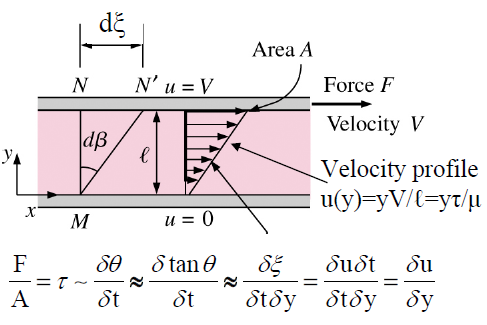 Σημείωμα Χρήσης Έργων Τρίτων
Το υλικό της παρουσίασης προέρχεται από το βιβλία:

«Ρευστομηχανική Ι», Ν. Καφούσιας, Εκδόσεις Παν/μίου Πατρών, Πάτρα 1990,
«Δυναμική Ρευστών», W.F. Hughes, J.A. Brighton, Σειρά Schaum,
«Μηχανική Ρευστών», Α. Γούλας, Εκδόσεις Γιαχούδη-Γιαπούλη,
 «Μηχανική των ρευστών», Τσαγγάρης Σ., Εκδόσεις Συμεών, Αθήνα 1995,
 «Μηχανική Ρευστών», Α. Γούλας, Εκδόσεις Γιαχούδη-Γιαπούλη,

εκτός αν αναγράφονται διαφορετικά.
Σημείωμα Αναφοράς
Copyright Πανεπιστήμιο Πατρών, Βασίλειος Λουκόπουλος. «Μηχανική των Ρευστών. Ενότητα 1». Έκδοση: 1.0. Πάτρα 2014. Διαθέσιμο από τη δικτυακή διεύθυνση: https://eclass.upatras.gr/courses/PHY1945/
Τέλος Ενότητας
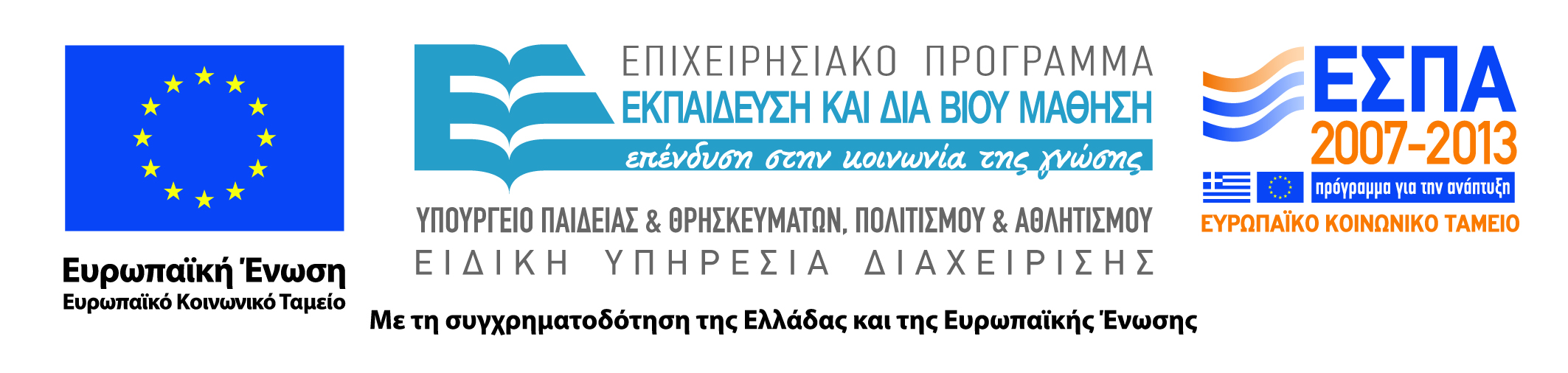 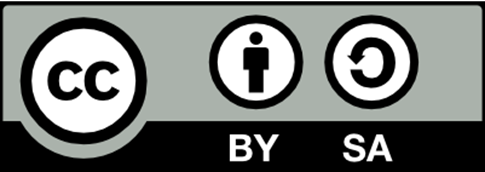